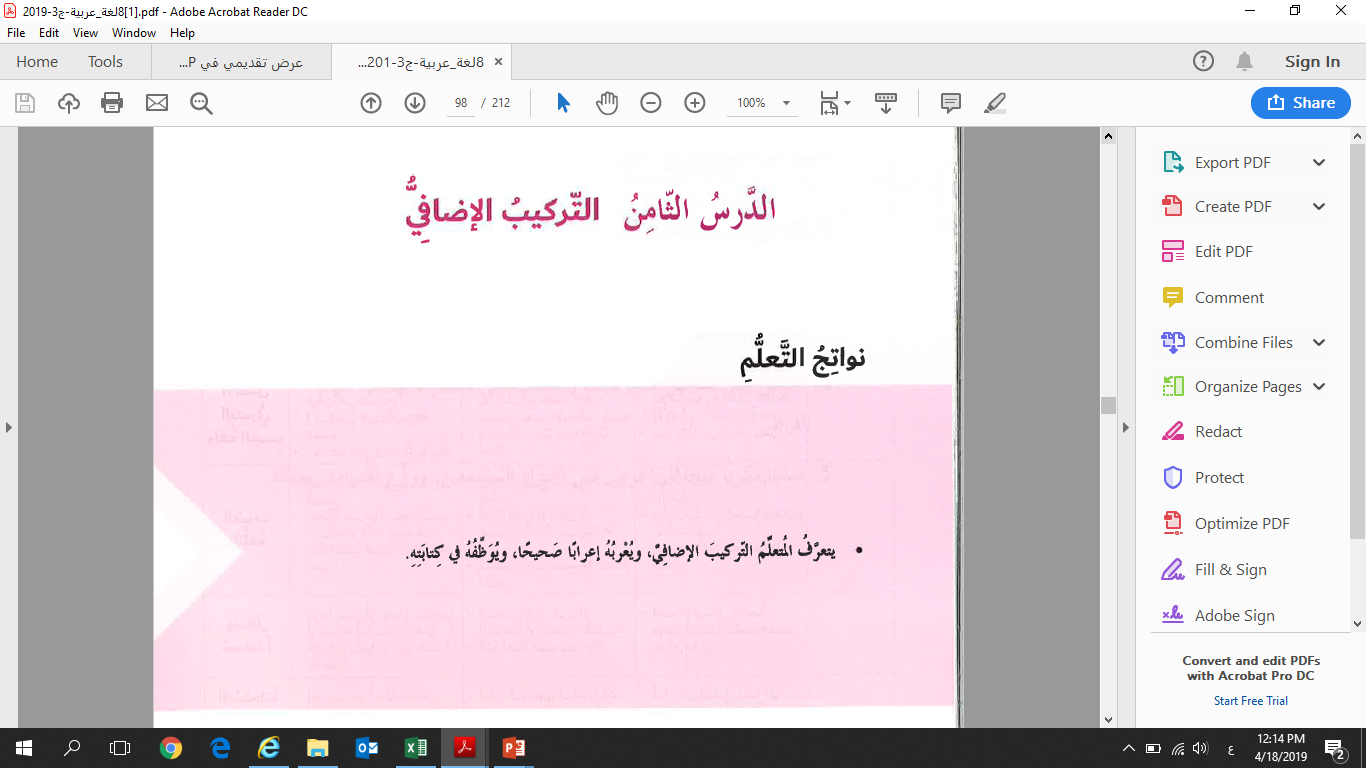 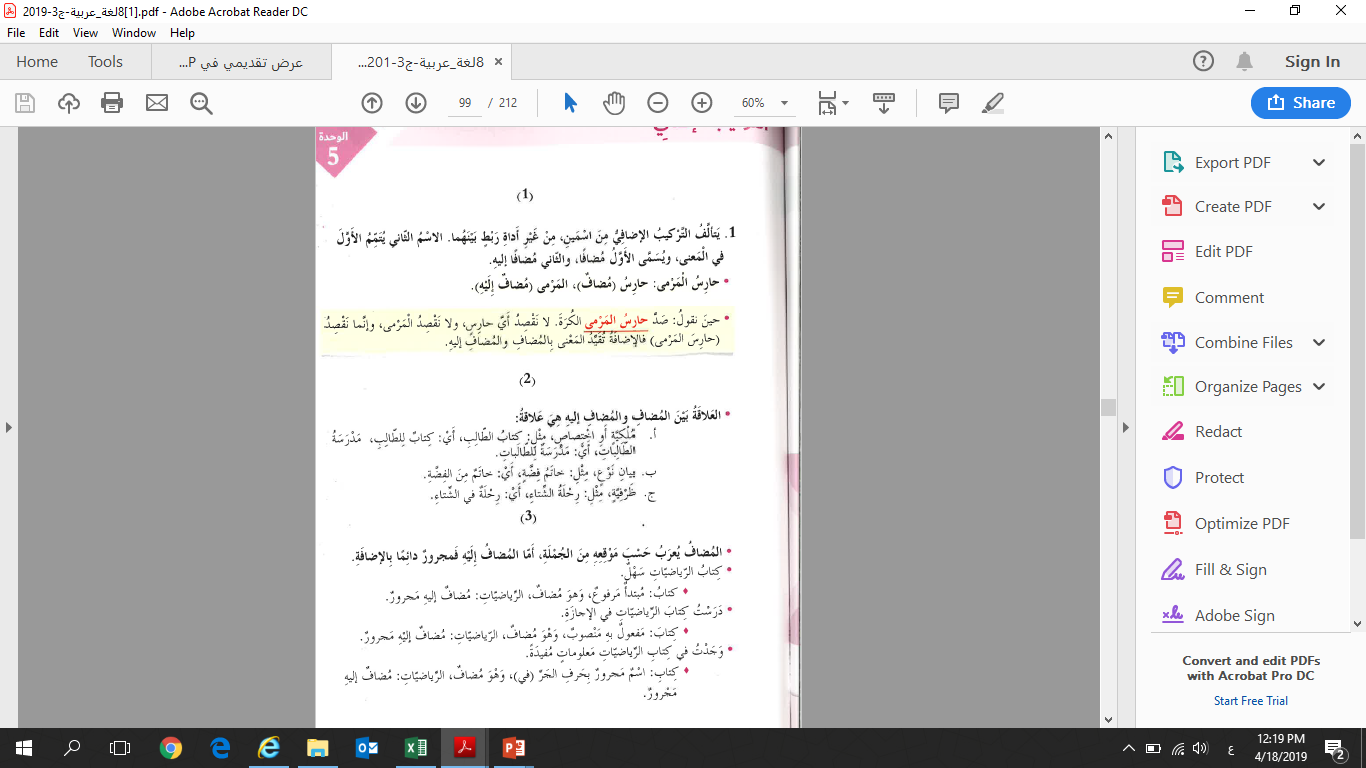 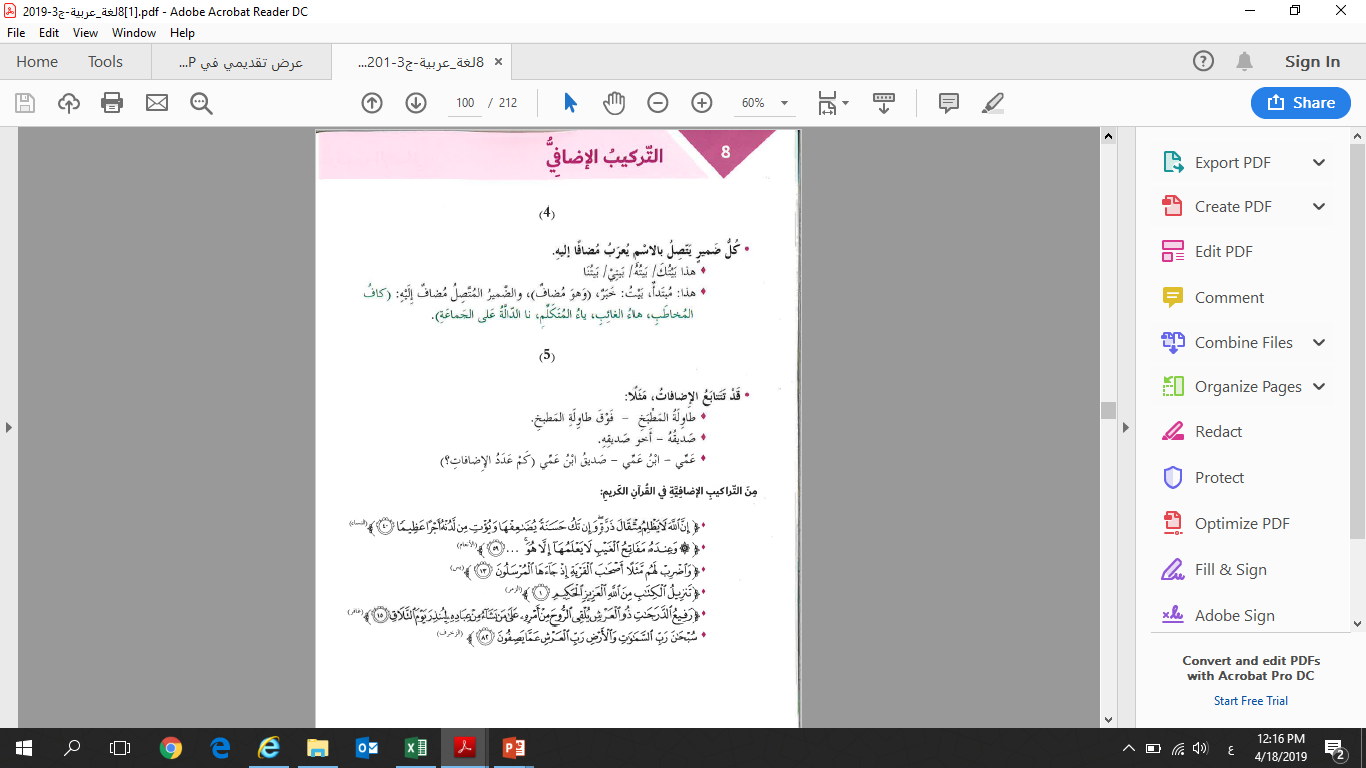 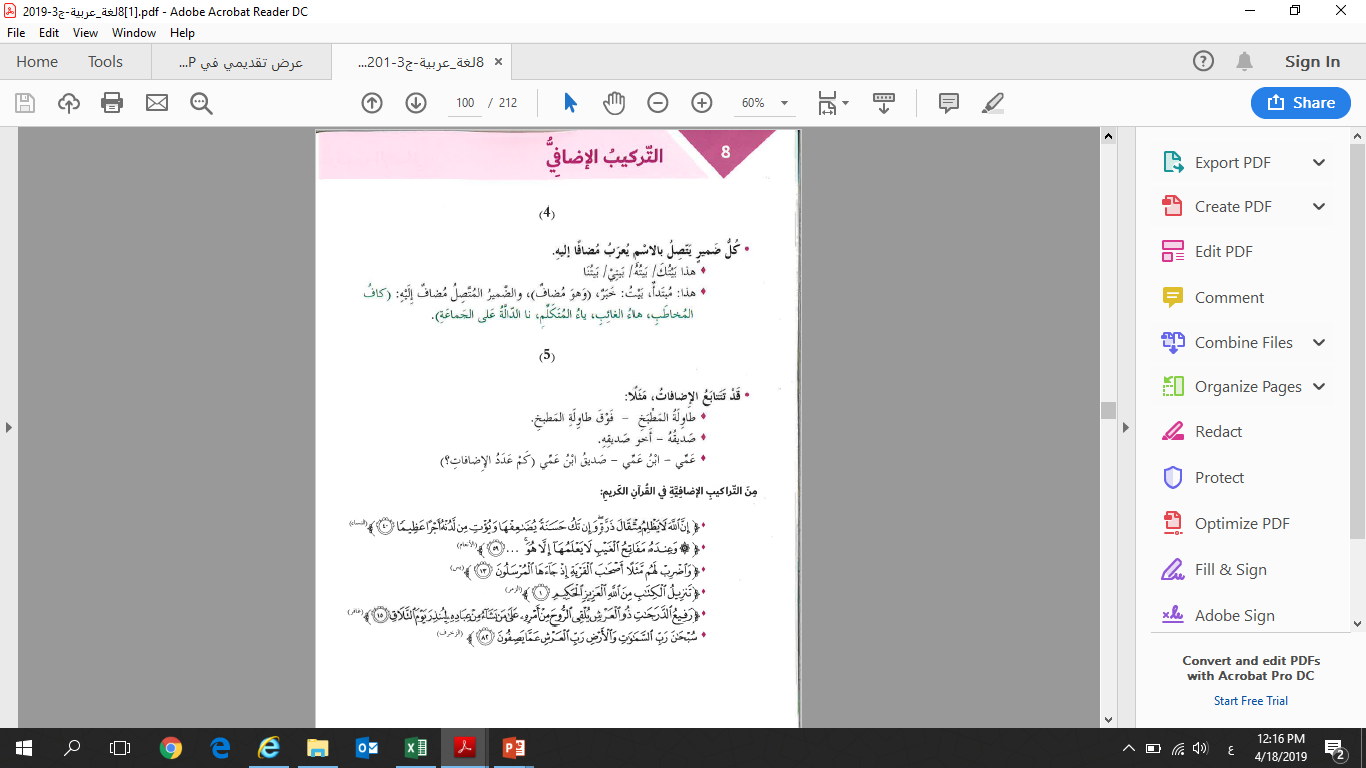 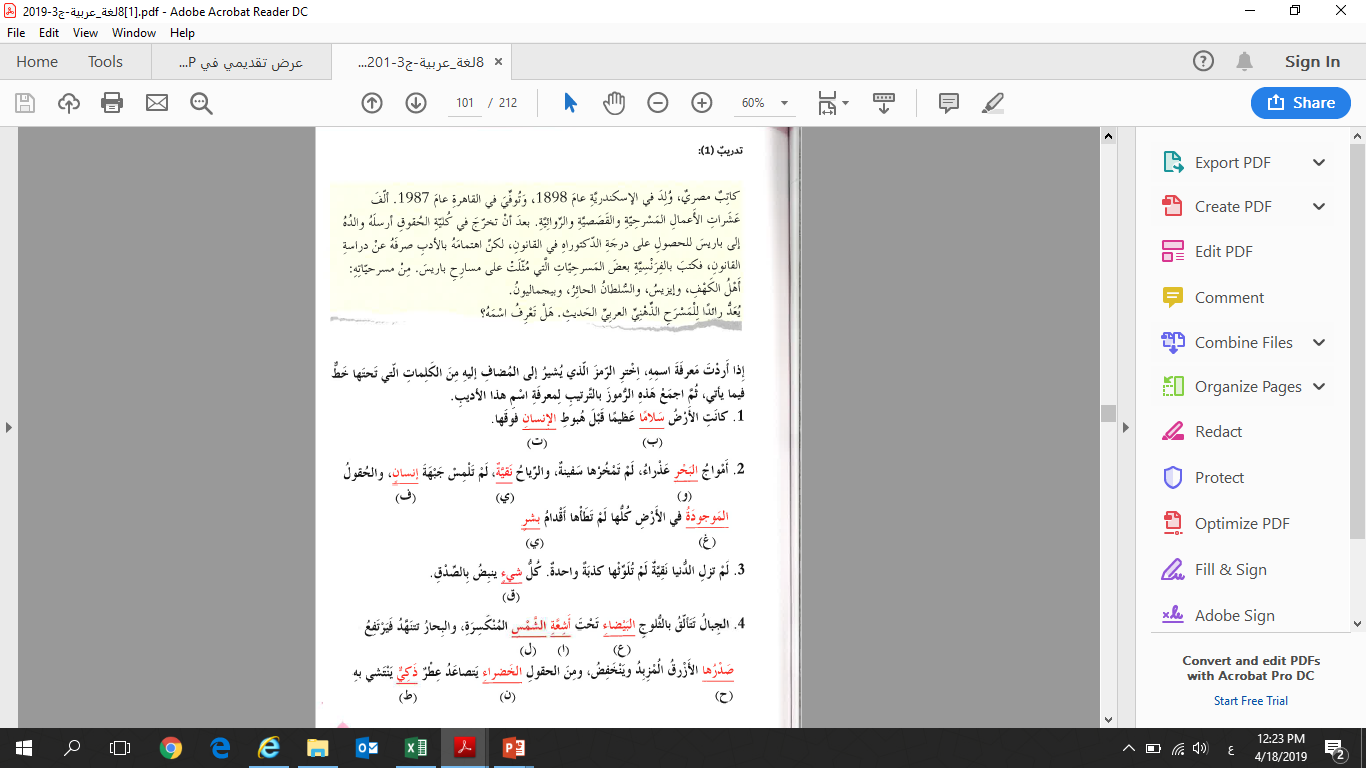 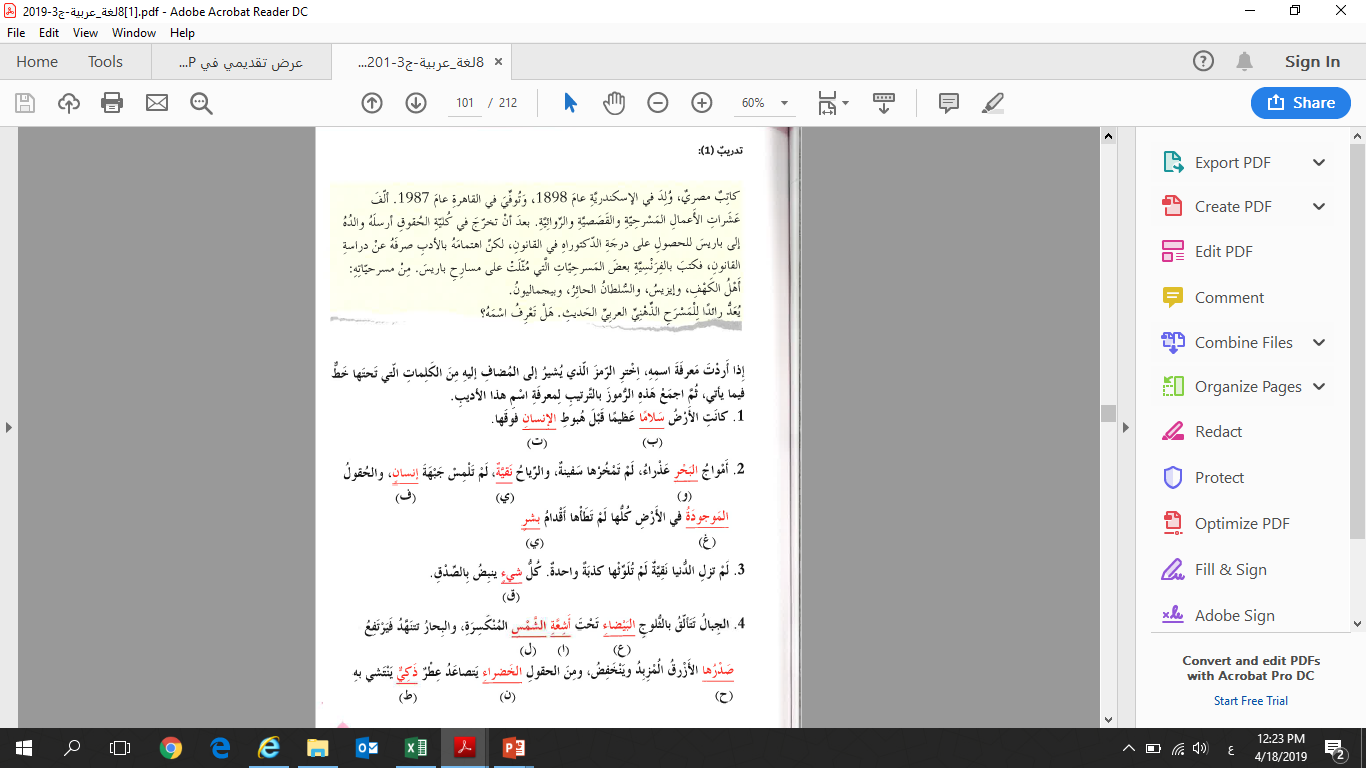 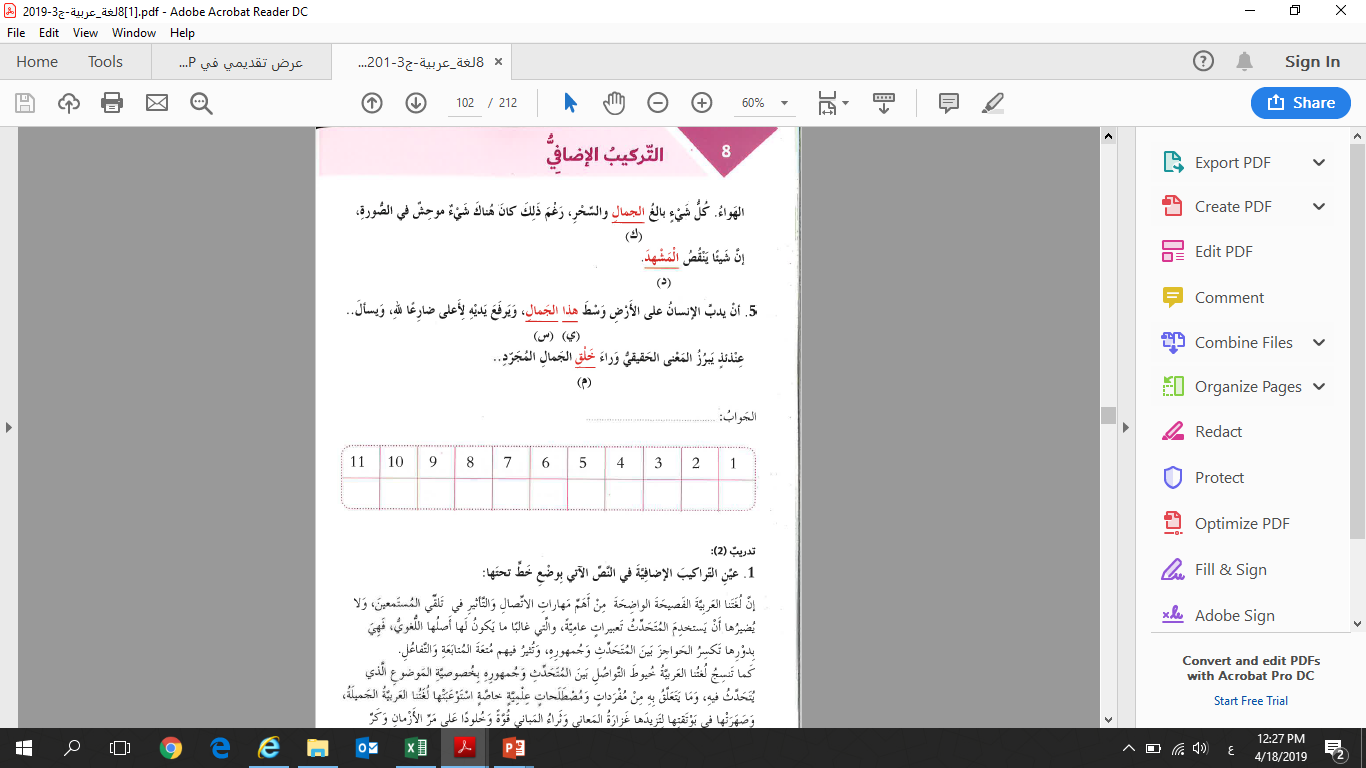 توفيق الحكيم
ـم
ـيـ
ـكـ
ـحـ
ا
ـق
لـ
و
فـ
تـ
ــيـ
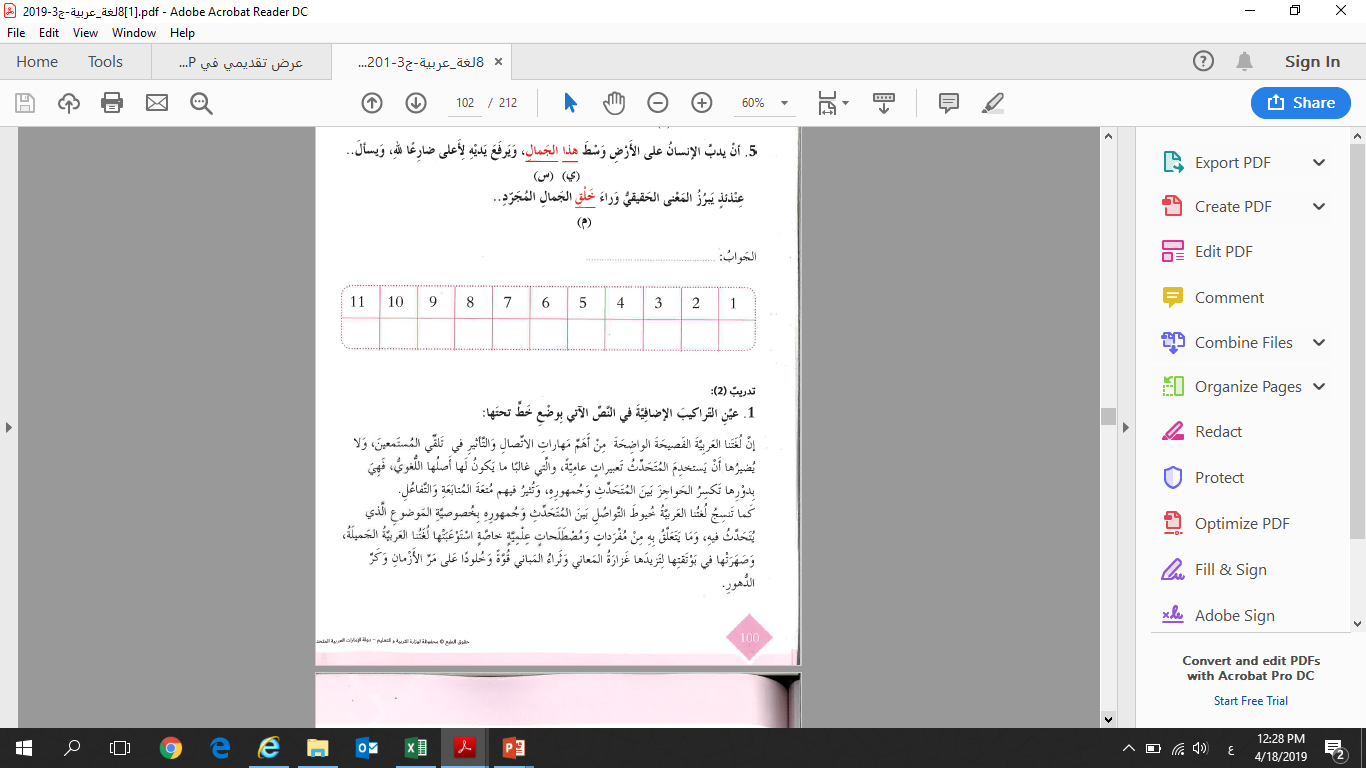 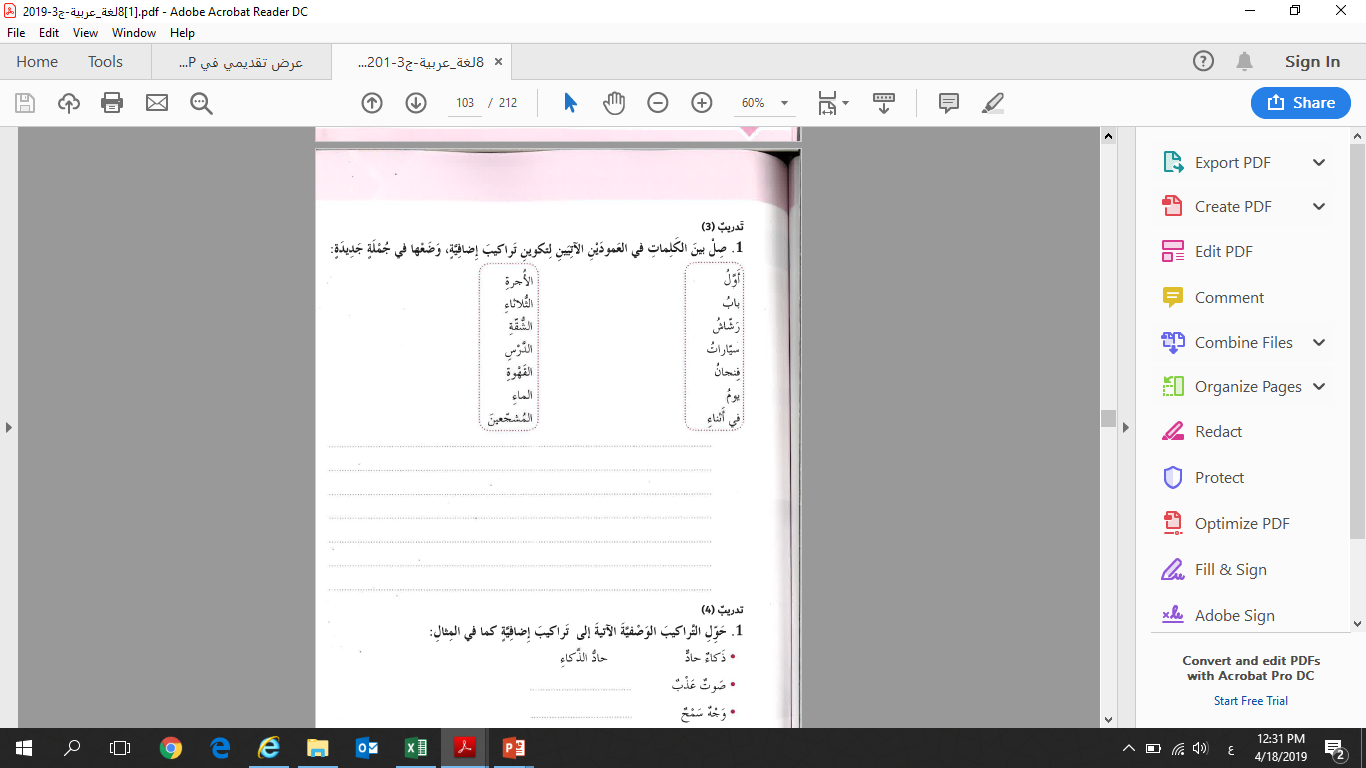 كان محمد أول المشجعين في المباراة
ألفيت باب الشقة مفتوحا
يستخدم رشاش الماء في ري المزروعات
ارتشفت فنجان القهوة صباحا
الاختبار يوم الثلاثاء القادم
تحدث الطالب أثناء الدرس
تصطف سيارات الأجرة أمام الفندق
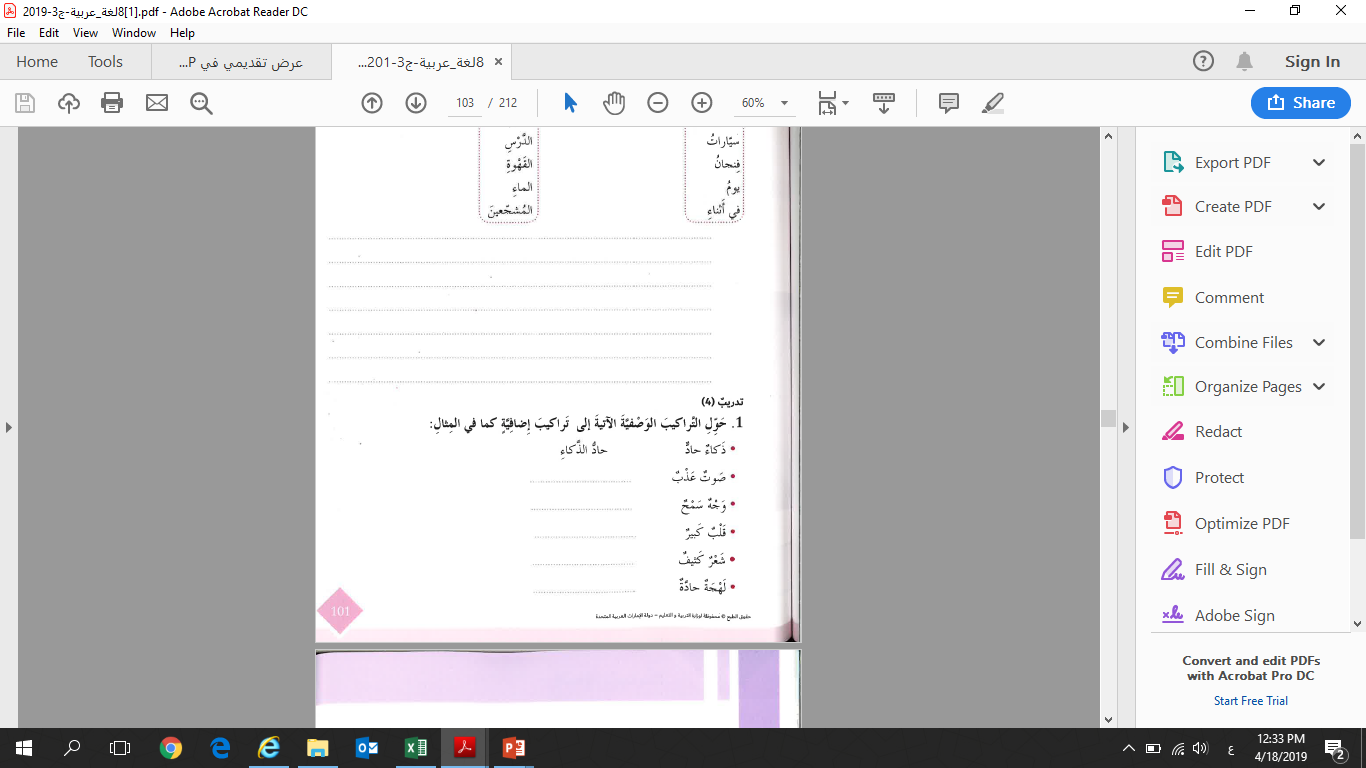 عذب الصوت
سمح الوجه
كبير القلب
كثيف الشعر
حاد اللهجة